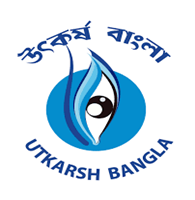 Demand Aggregation
https://www.pbssd.gov.in
eGovernance in PBSSD 
01-11-2021
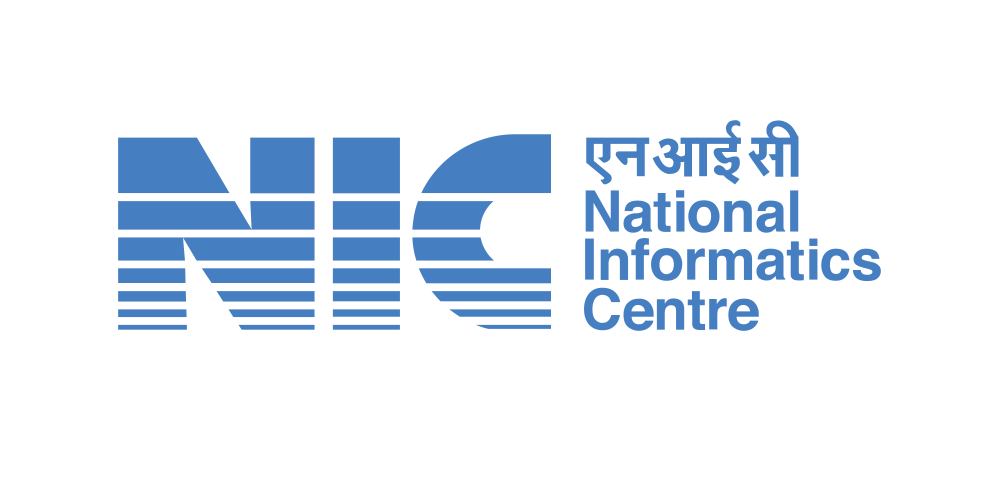 TC Application Process by Industries (with available training venue)
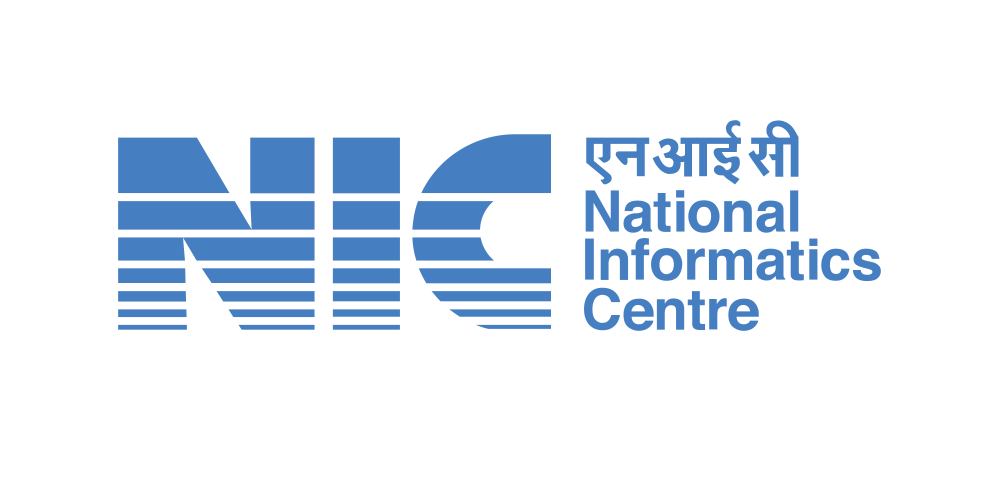 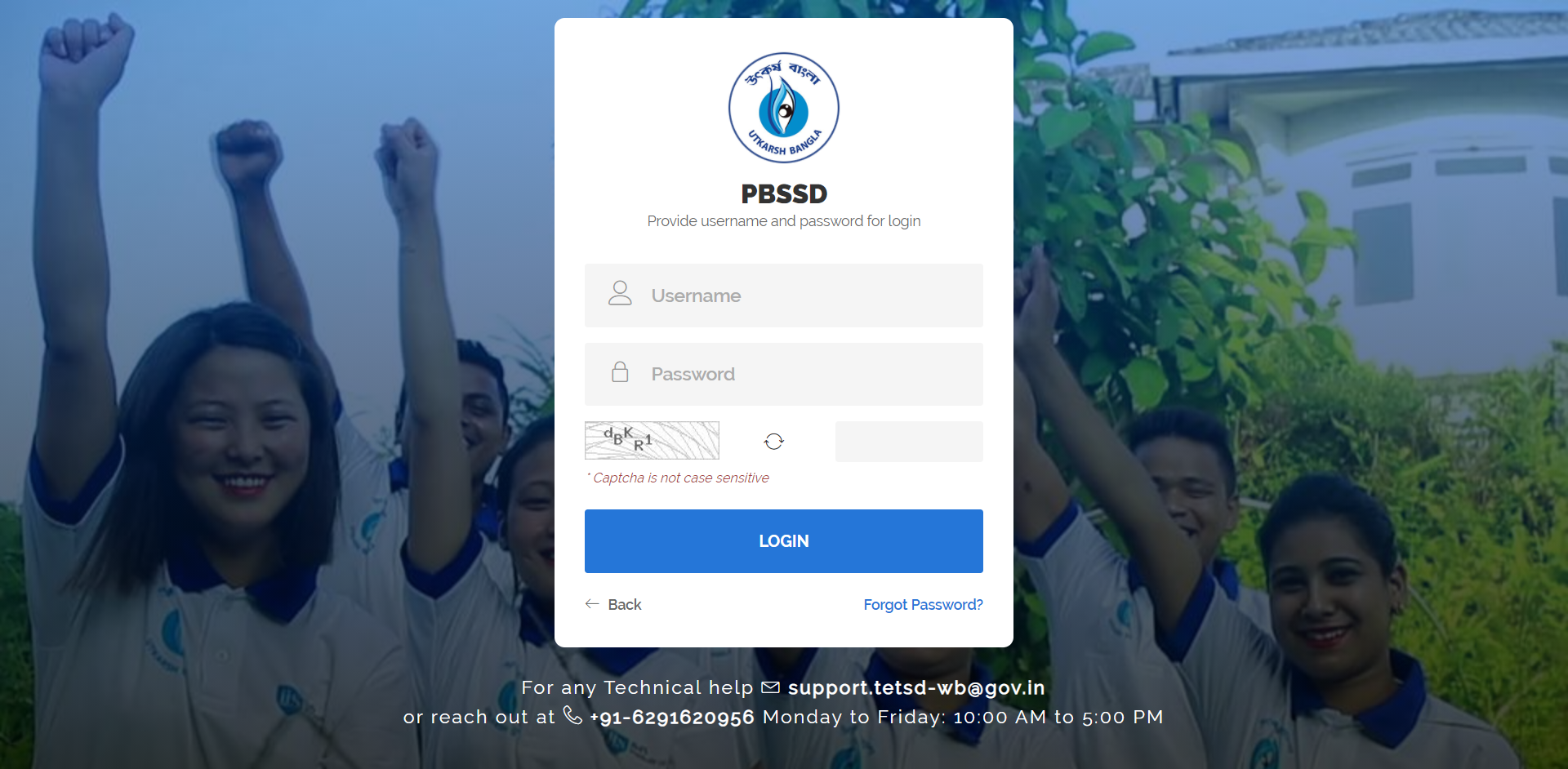 Login page for Departmental Skilling Requirement for Industries Module for TP & TC OnboardingURL : https://www.pbssd.gov.in/admin/
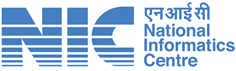 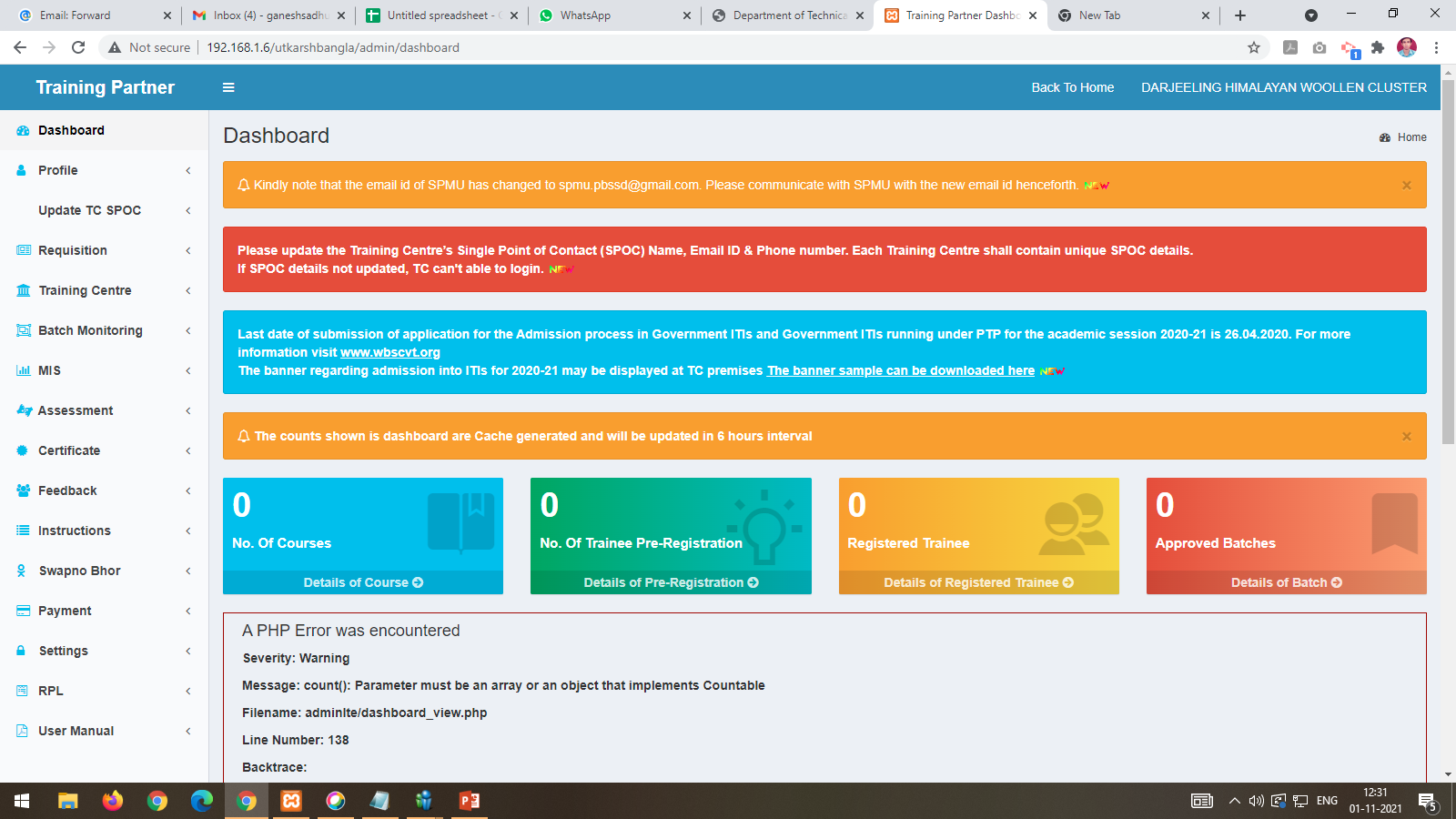 After login into the system with user id and password.
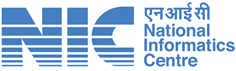 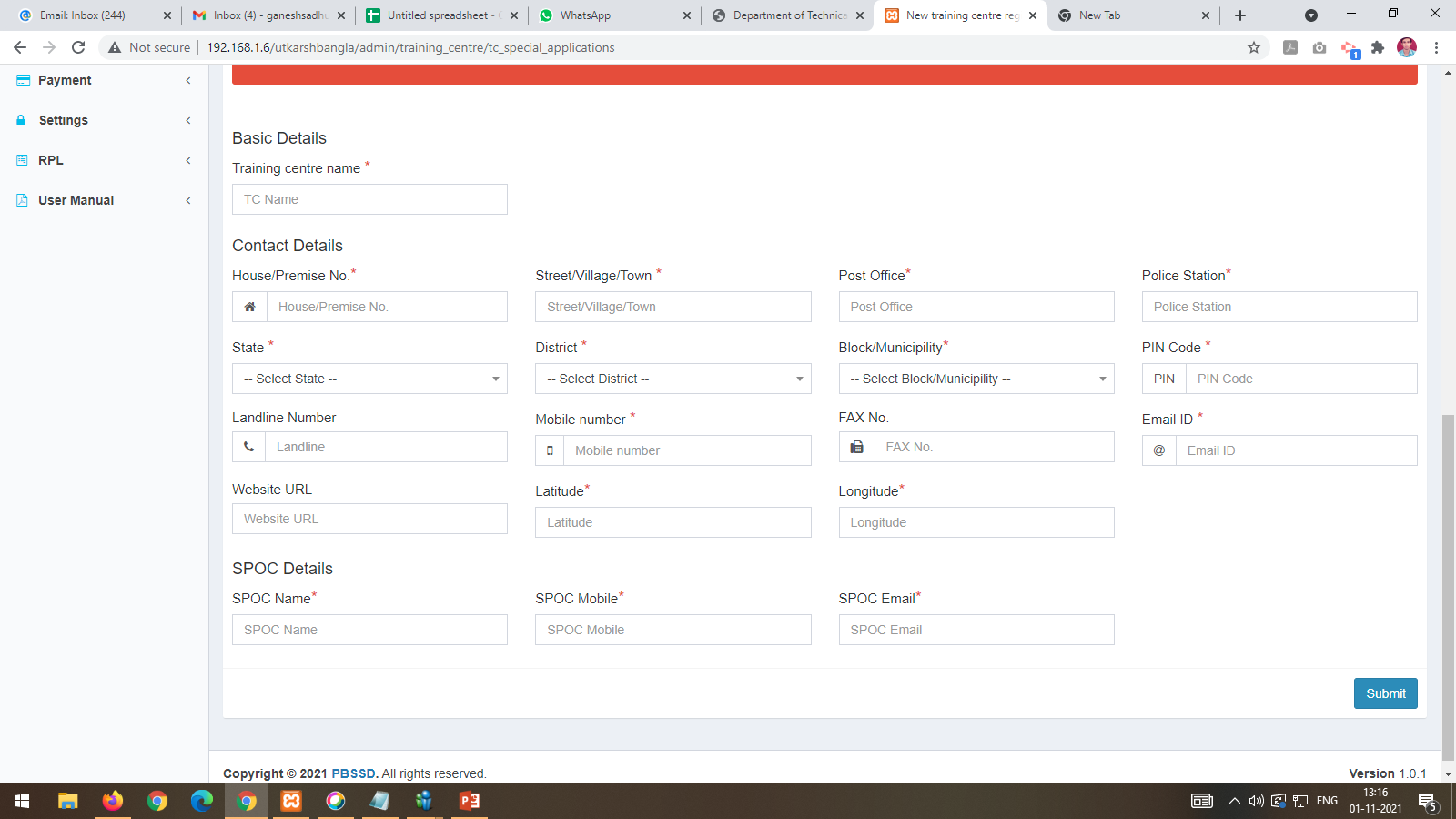 Click on Special Application under Training Centre main menu a TC creation form will be appear.
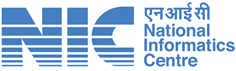 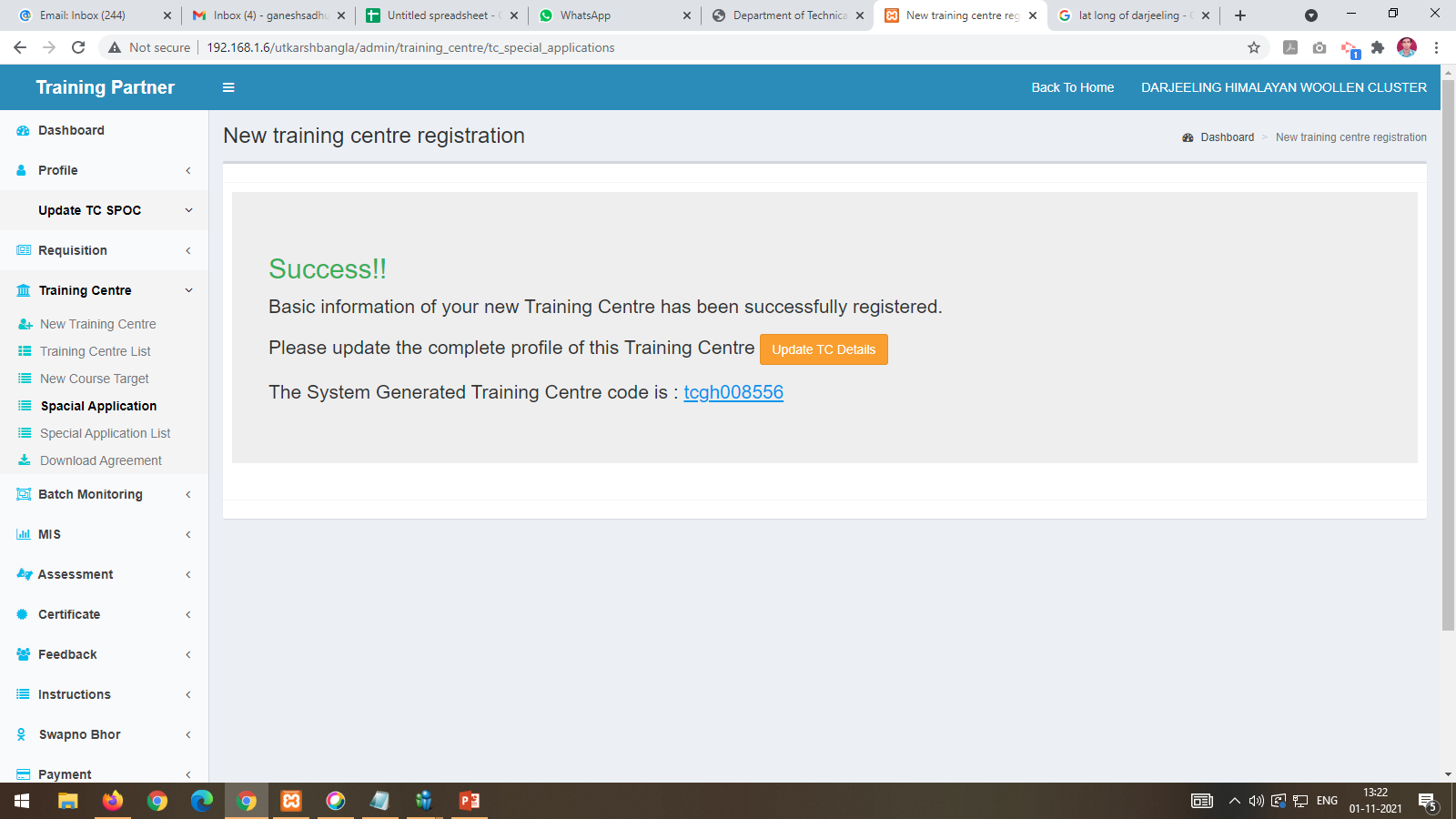 After filling up the basic details of the TC application form a system generated TC code will be shown with success message with update TC details button for filling up the other details of the TC.
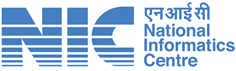 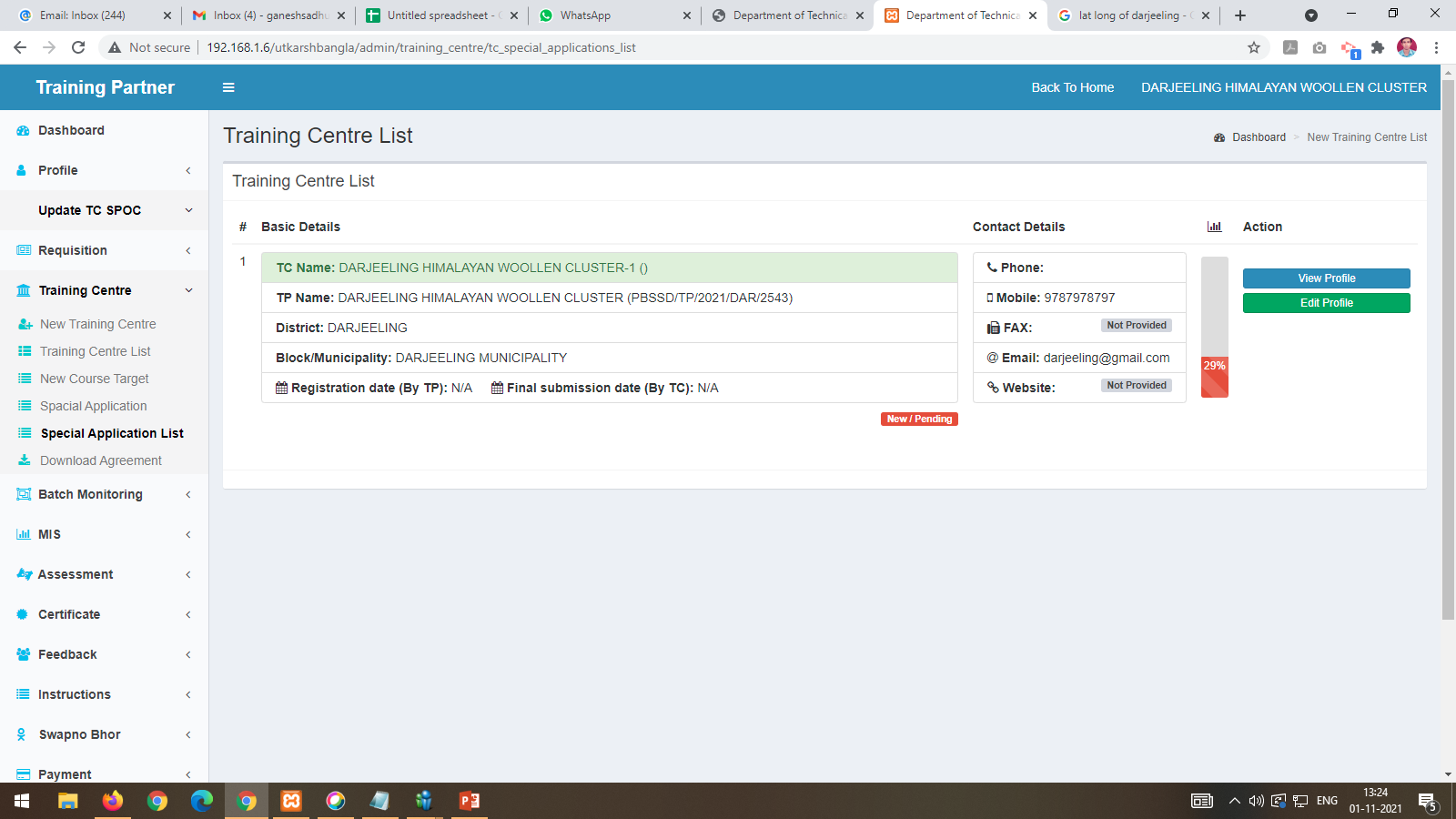 Edit Profile button is visible at Special Application List from where further TC application can be edited
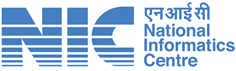 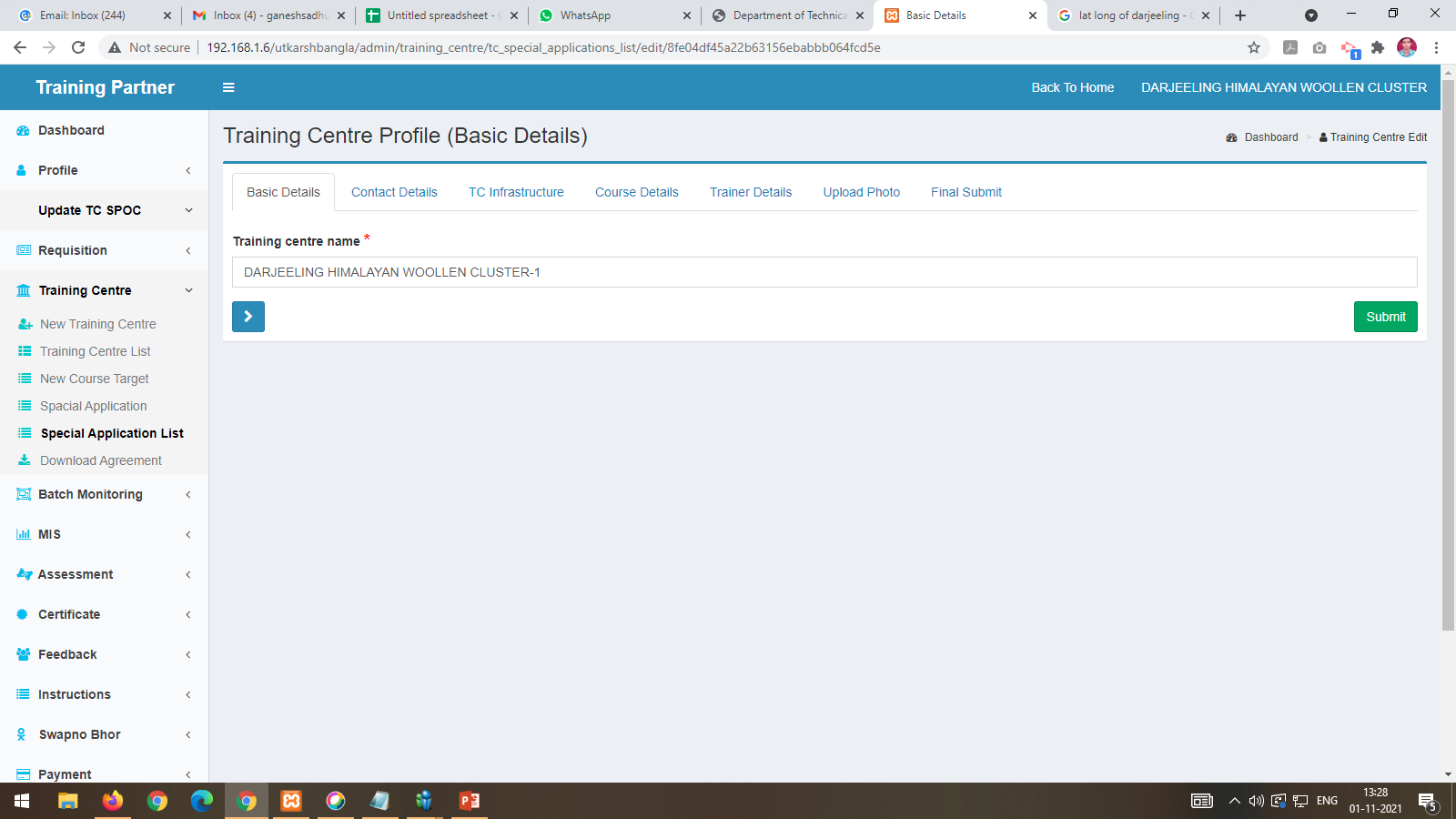 By clicking on Edit button TC name will be shown under the Basic Details tab.
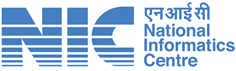 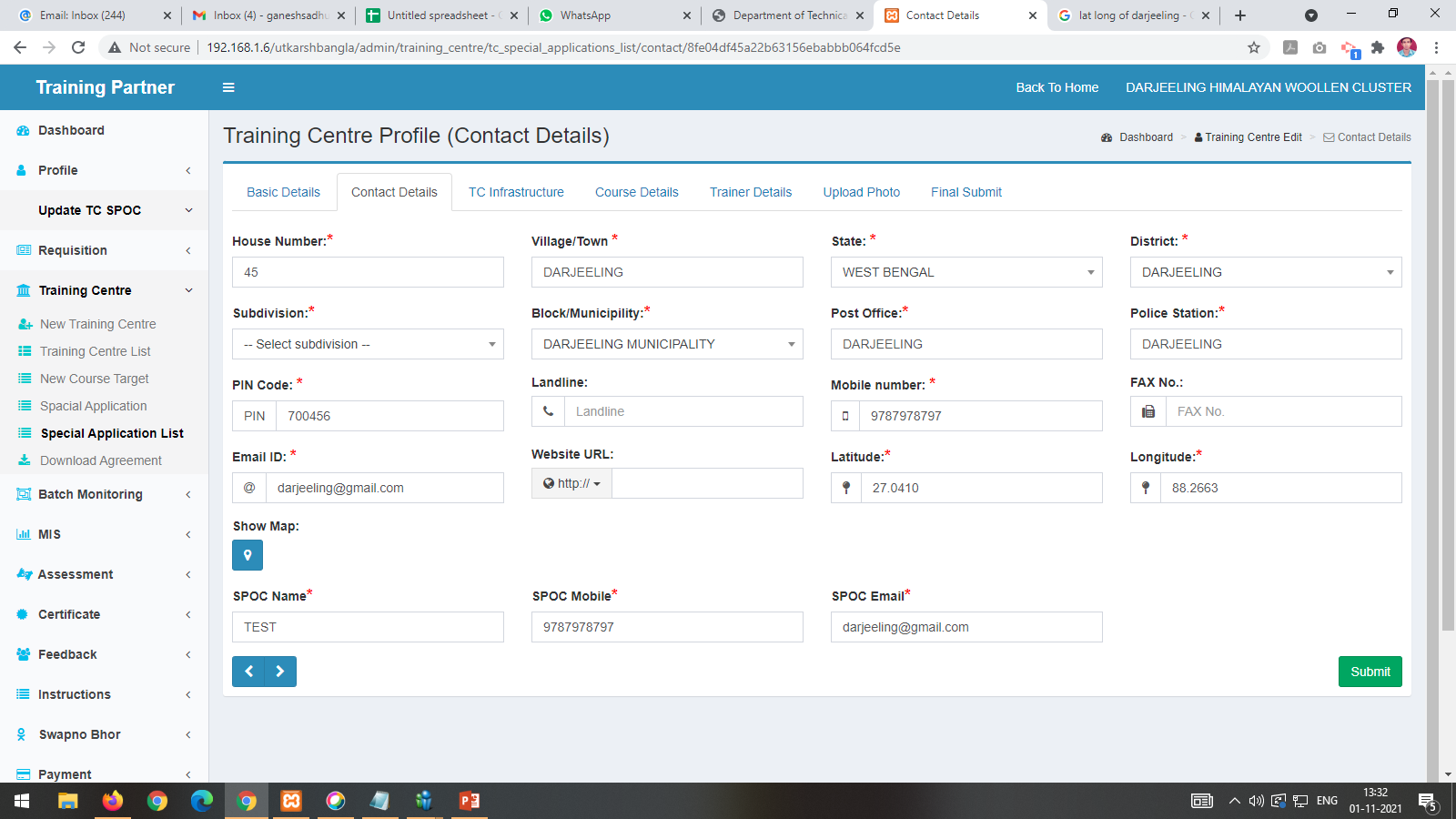 By clicking on Contact Details tab following details needs to be filled up.
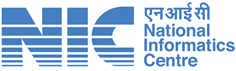 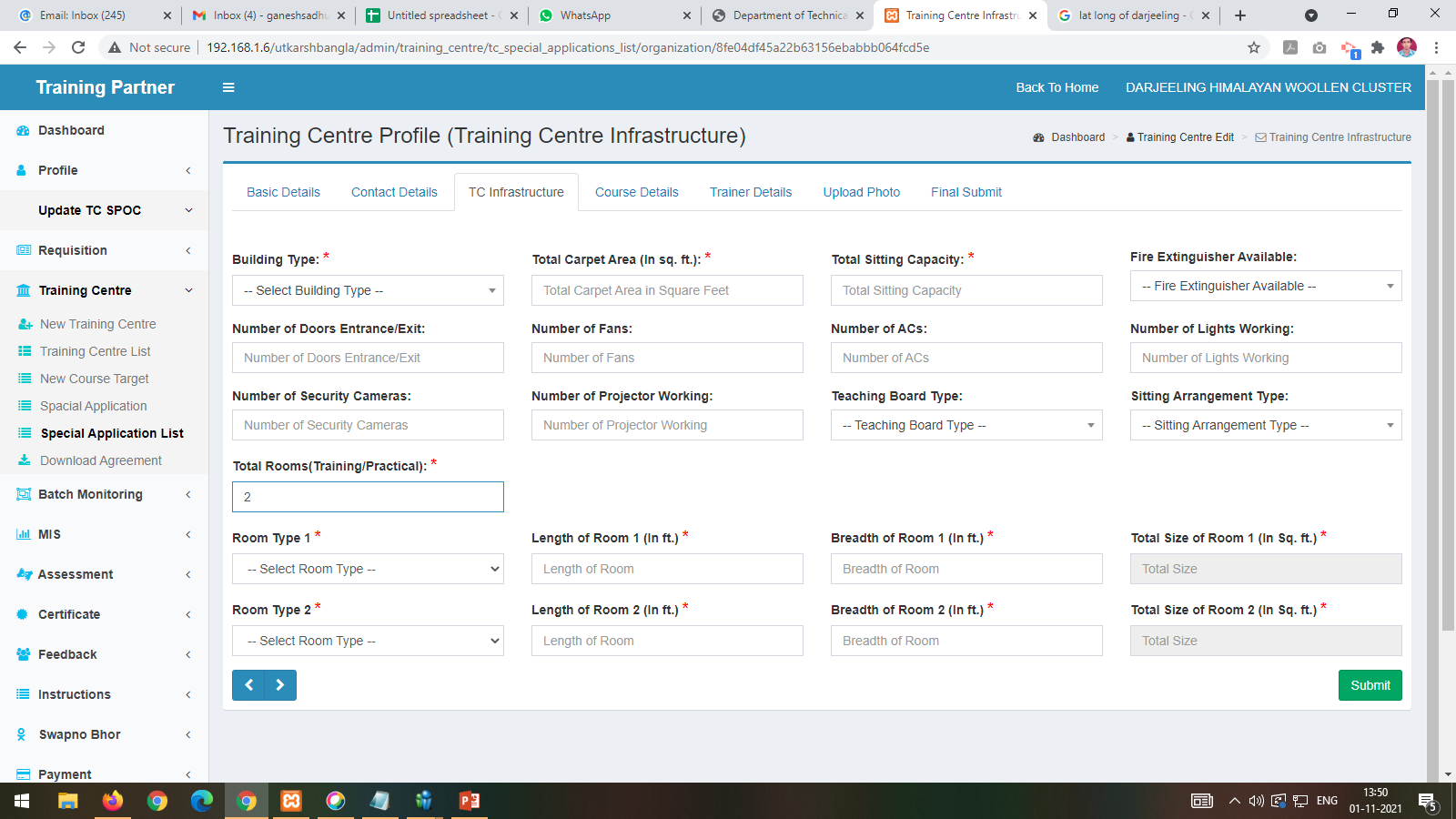 By clicking on TC Infrastructure tab following details needs to be filled up.
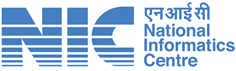 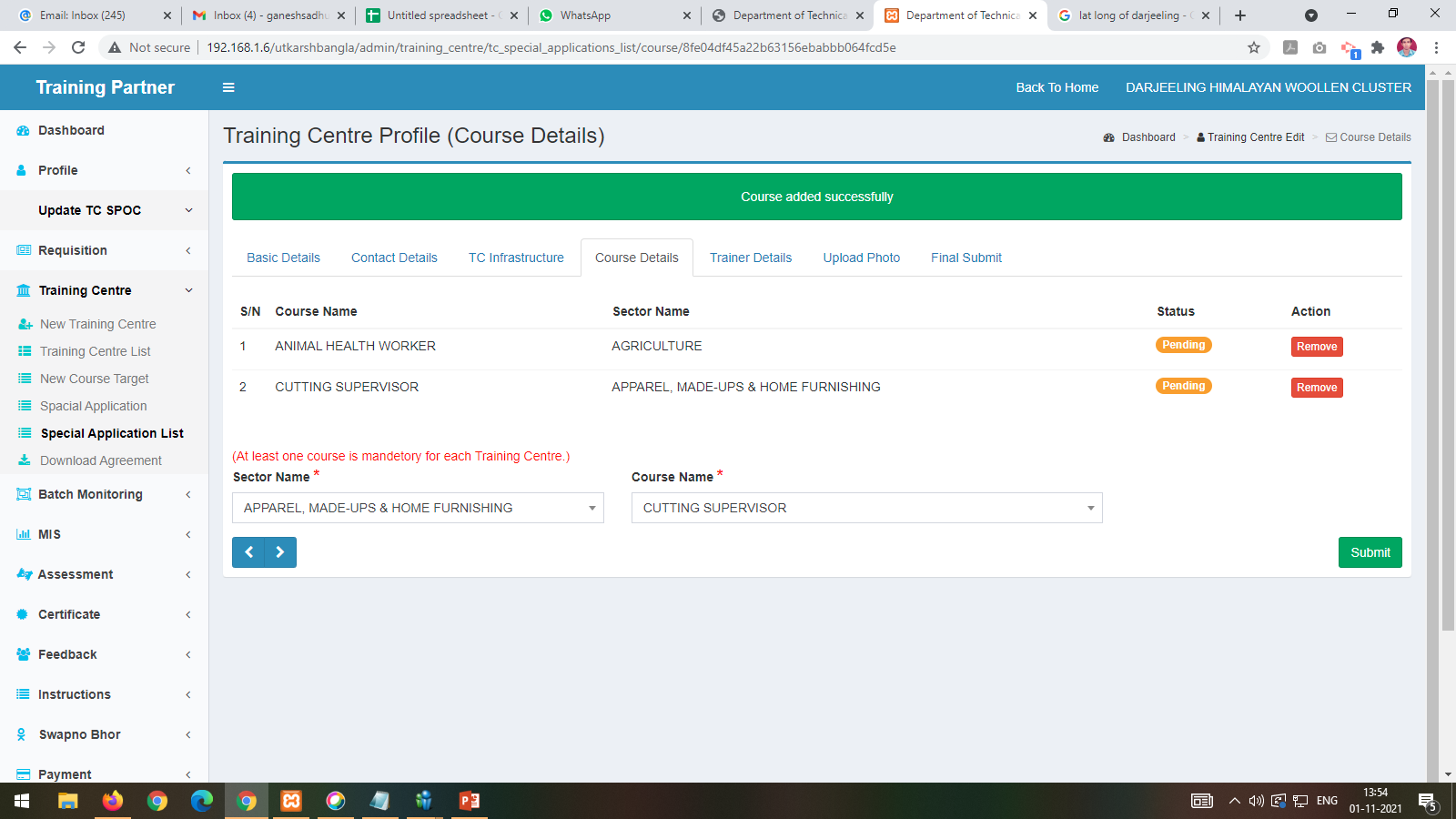 By clicking on Course Details tab Multiple Courses can be added of a particular TC by choosing the Sector and course from the dropdown
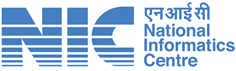 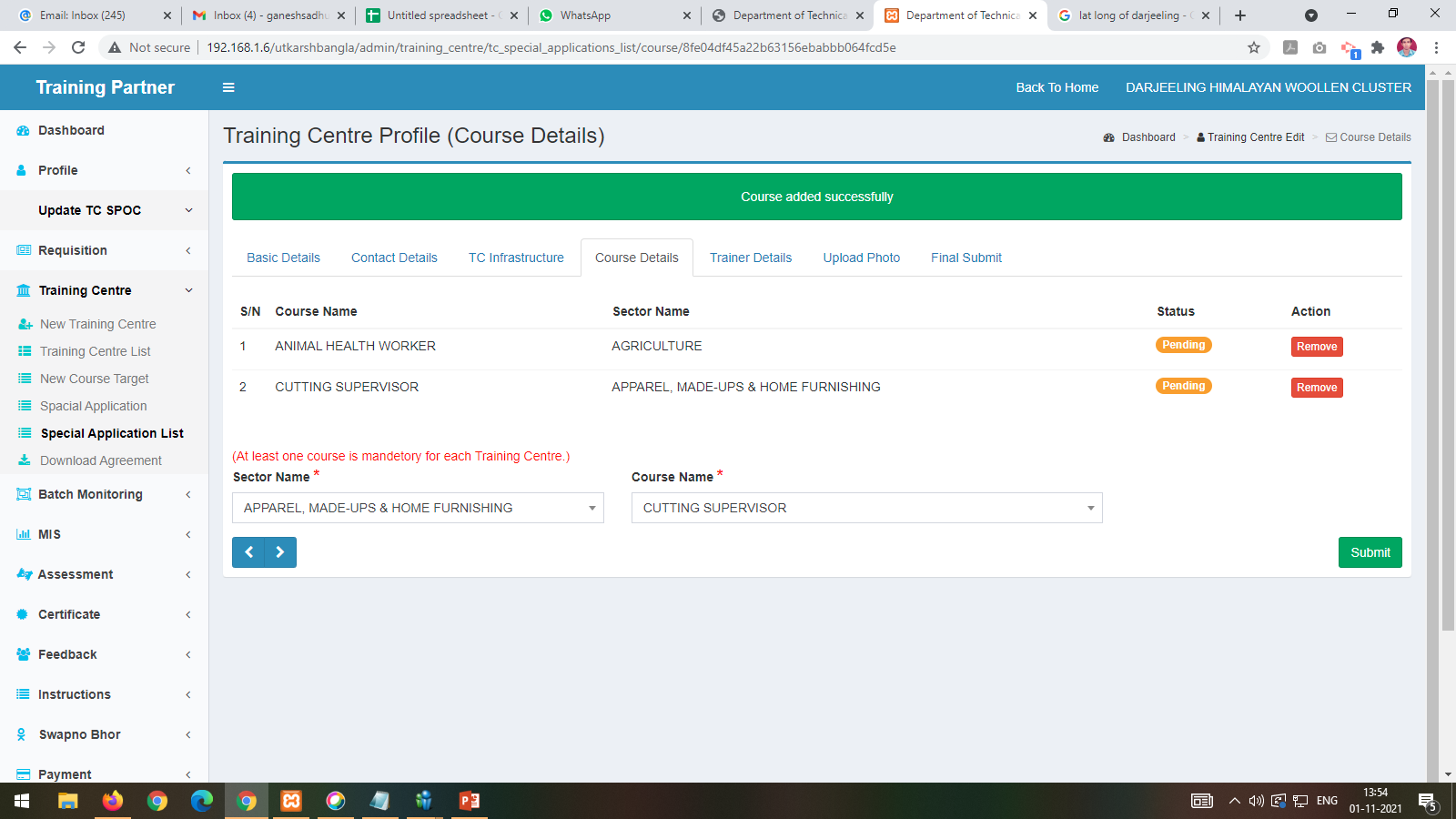 Remove functionality has been provided for wrong entry.
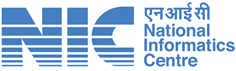 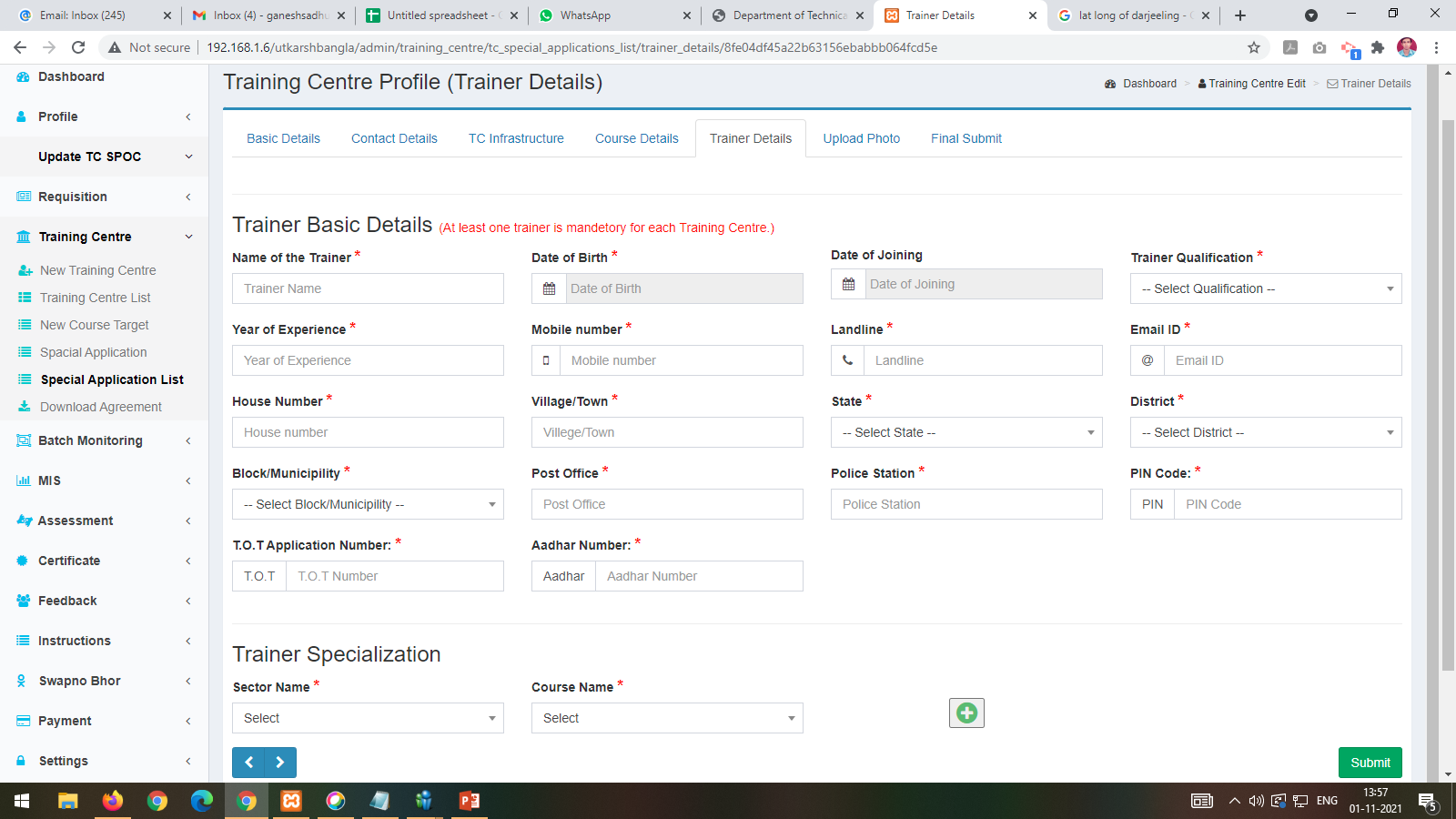 Trainer Details needs to be filled up with trainer Specialization
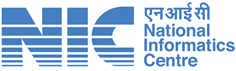 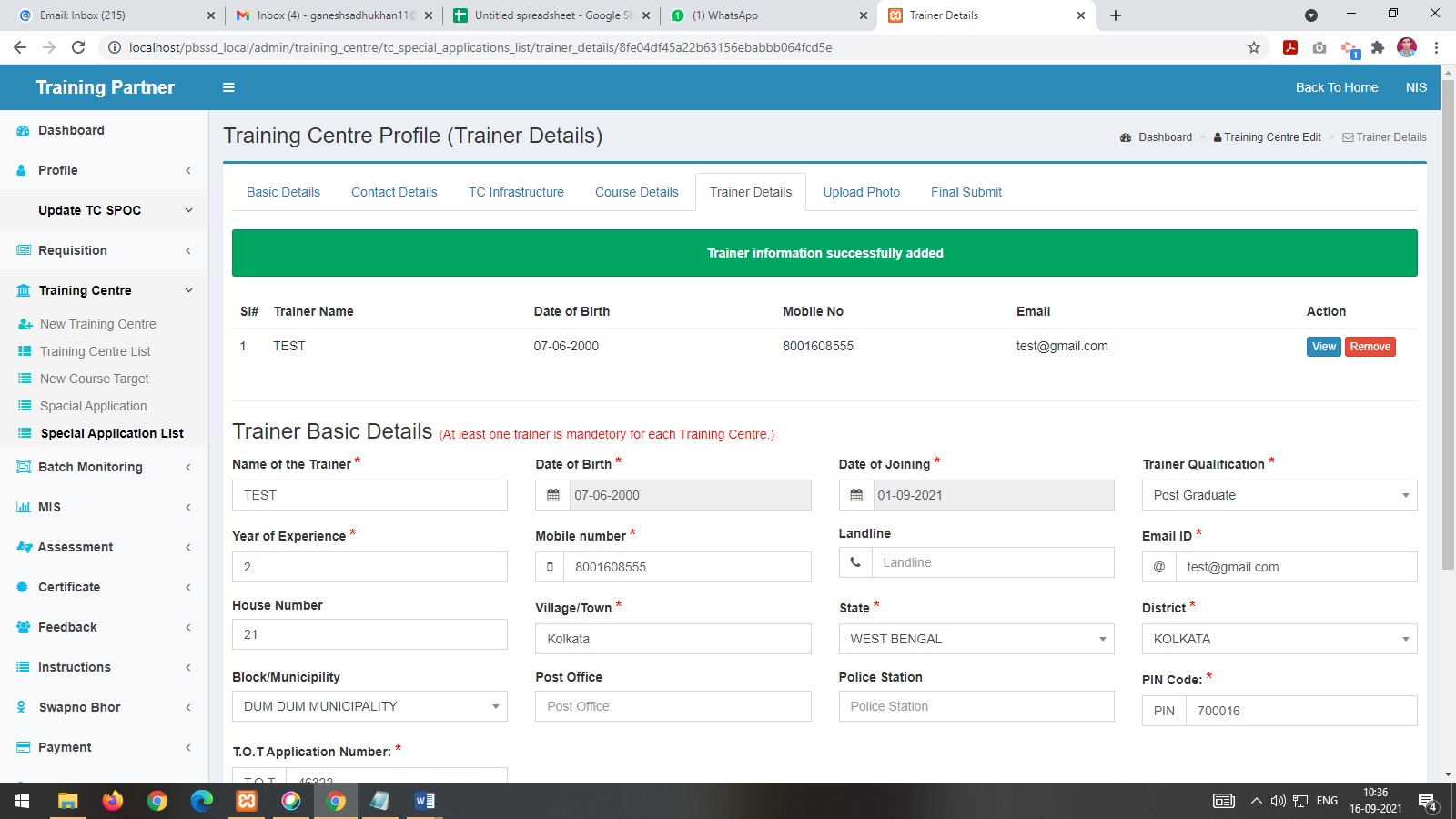 Trainer Details filled up with trainer Specialization can be viewed and removed if required
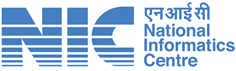 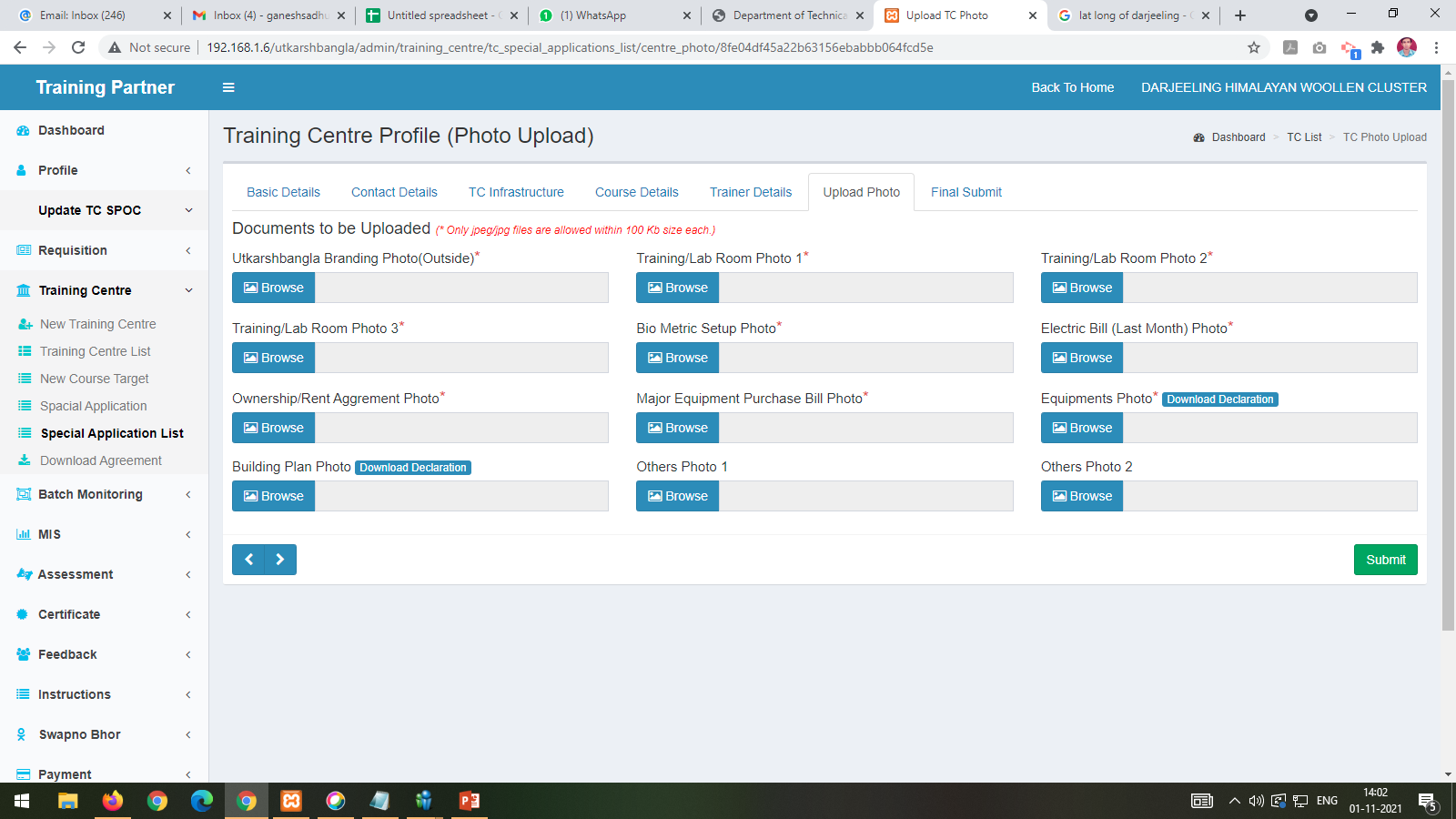 Different Images needs to be uploaded for completing the TC Application
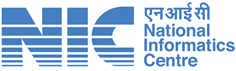 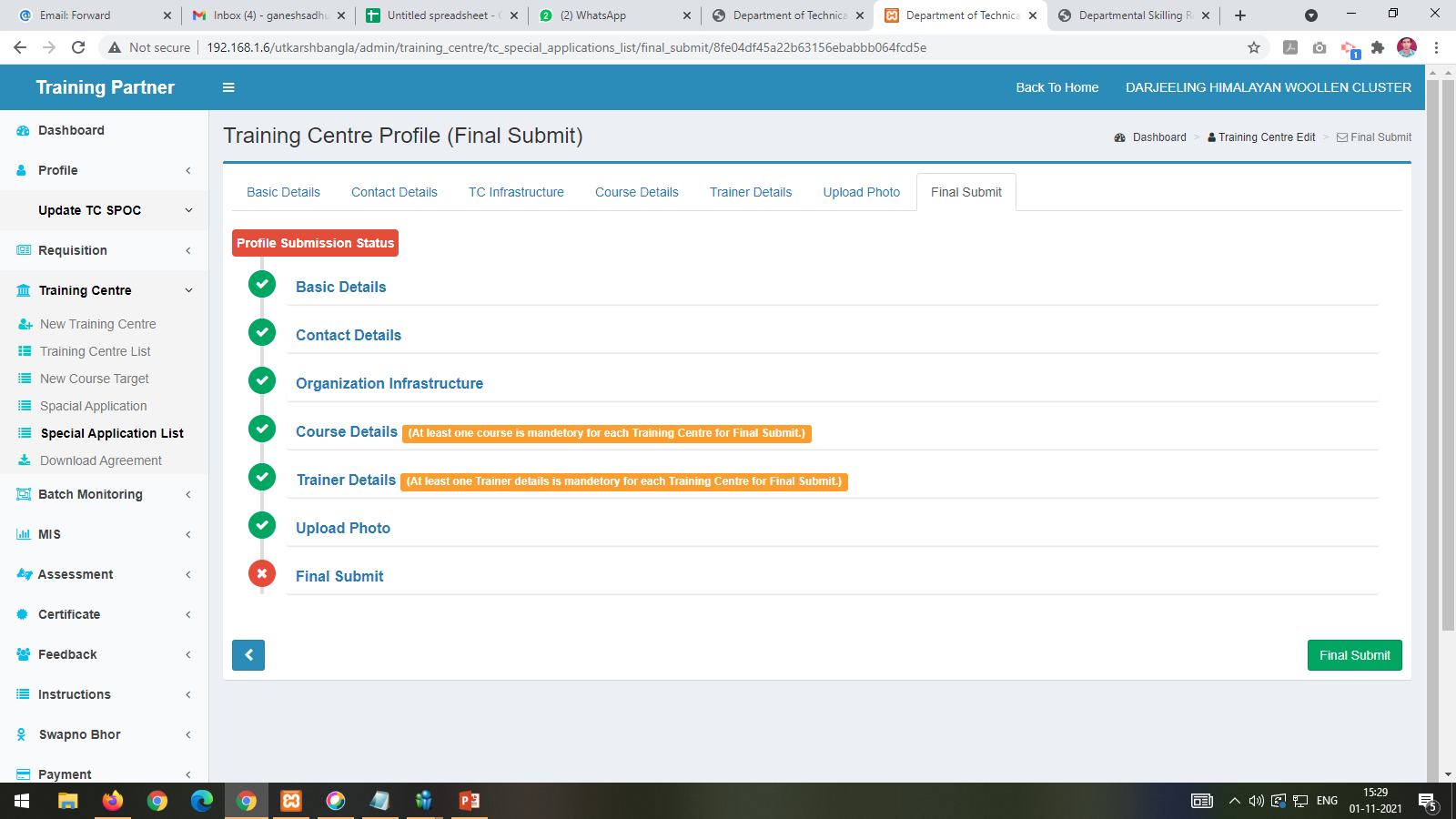 Final Submission page for TC Application from TP Login with profile status
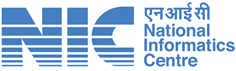 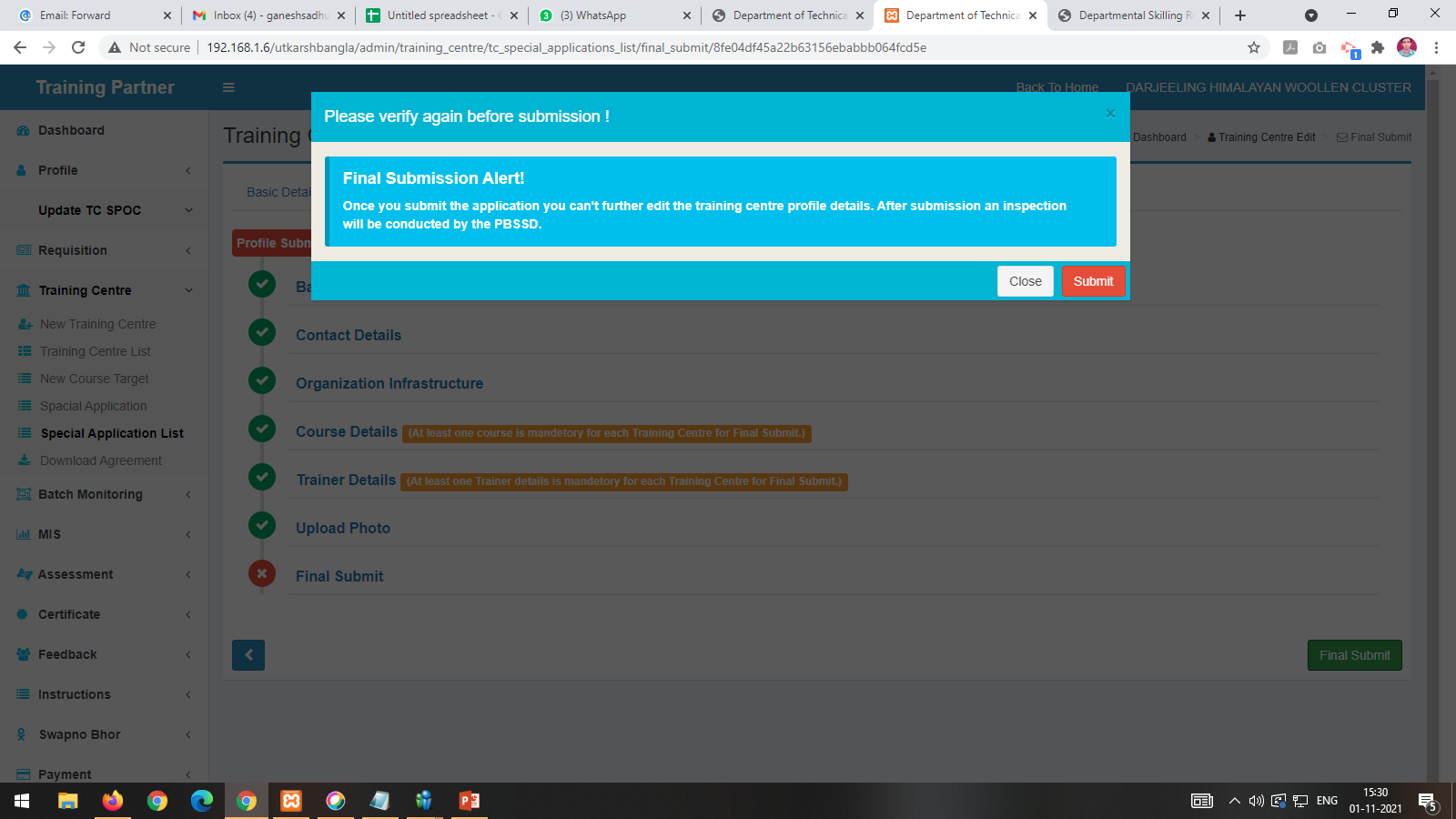 One confirmation pop-up will be open for TC profile submission
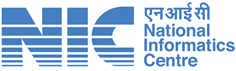 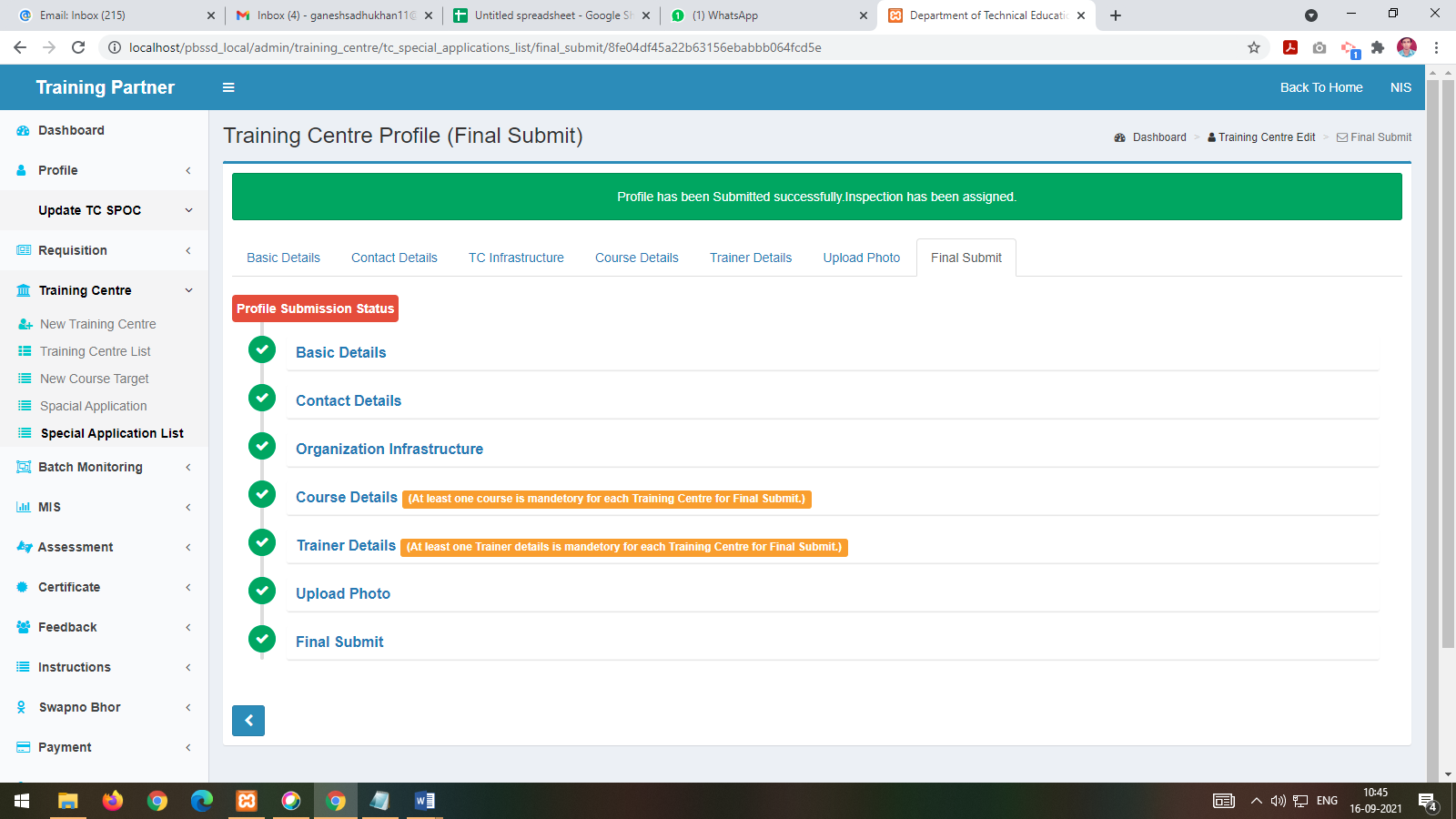 Profile Finally submitted with Status details of each stage
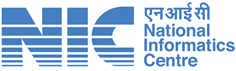 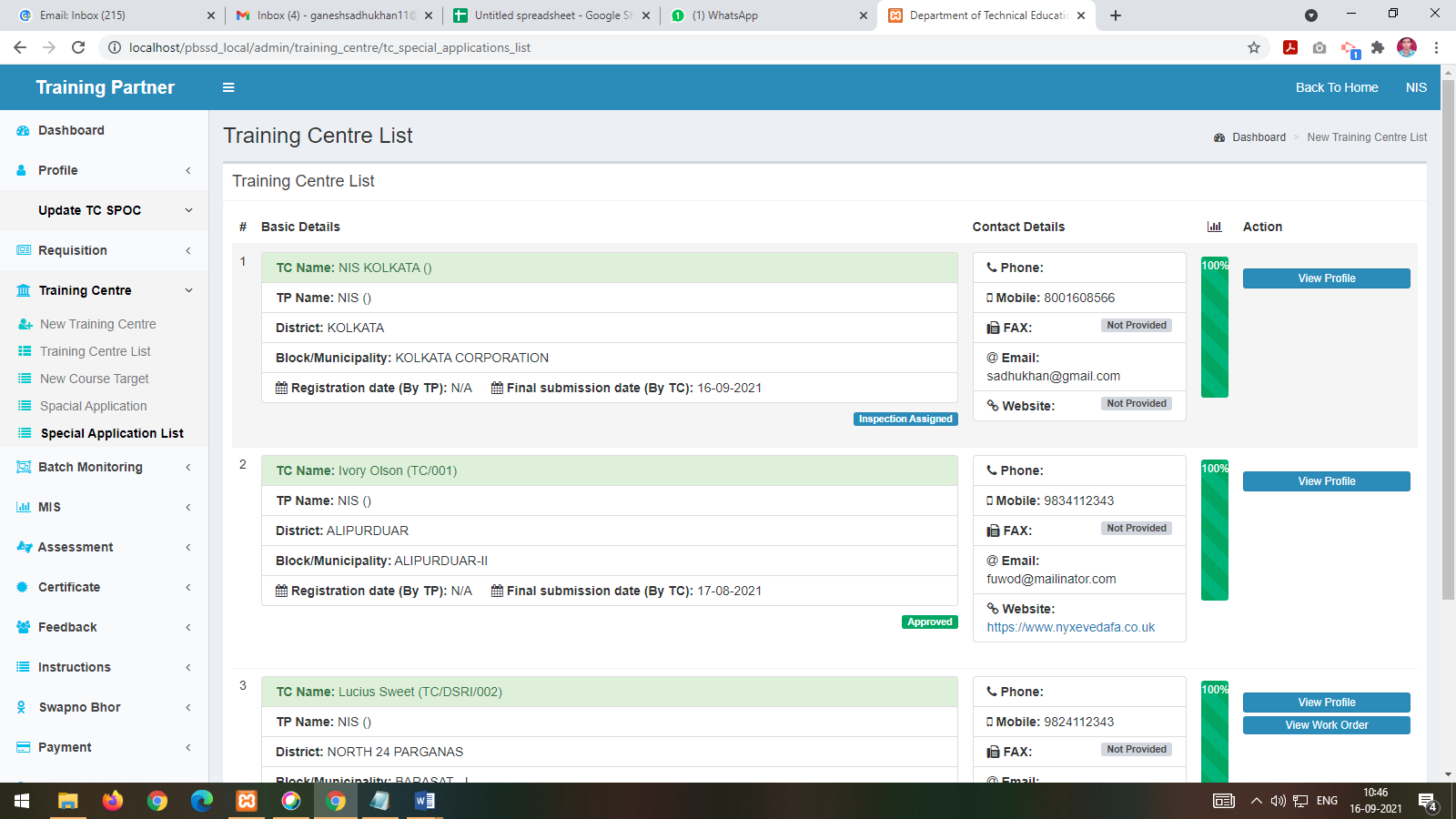 After final submission the TC application is under inspection and details application can be viewed by clicking View Profile button
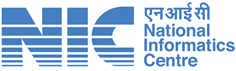 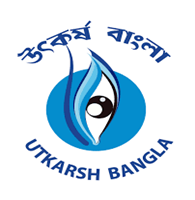 THANK YOUFor any Technical Assistance please mail us to – support.tetsd-wb@gov.in
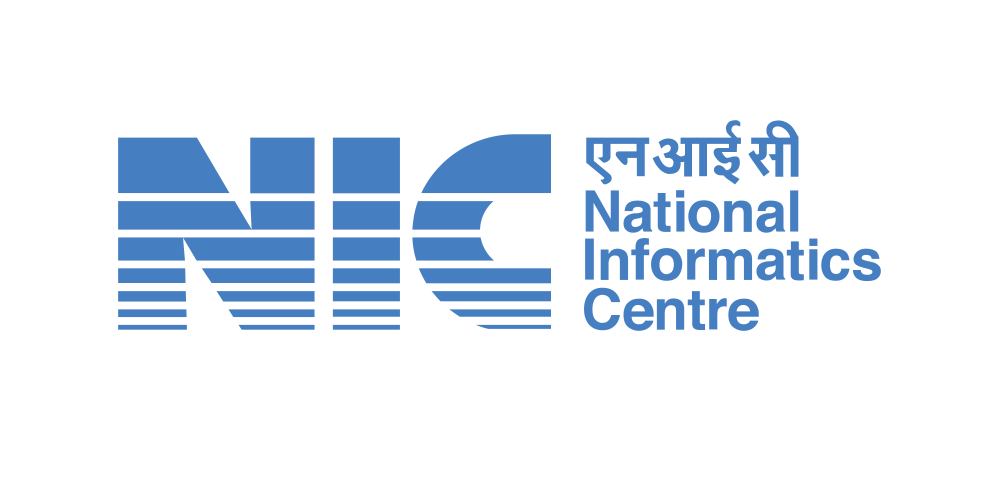